Waves
Science Starter
Thursday
1. What is the potential energy of a rock that weighs 100 N that is sitting on top of a hill 300 meters high?

2. What is the kinetic energy of a bicycle with a mass of 14 kg traveling at a velocity of 3 m/s?
Mechanical Waves
Mechanical Waves
Disturbance in matter that carries energy from one place to another

Medium
	Material through which the wave travels
		Can be solid, liquid, or gas!
Mechanical Waves
Mechanical waves are created when a source of energy causes a vibration to travel through a medium

Vibration: back and forth motion!

Examples...
Types of Mechanical Waves
Transverse waves

Longitudinal or compressional waves

Surface waves
Transverse Waves
The motion of the medium is at right angles to the direction of the wave...

What is a right angle?
90 degrees or perpendicular
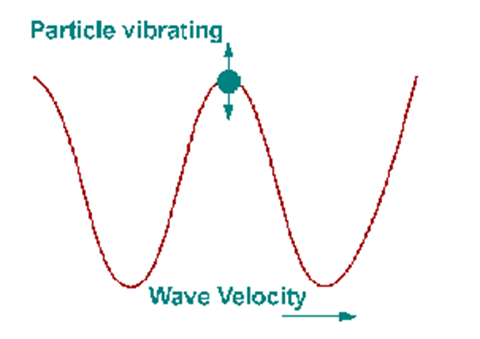 Transverse Waves
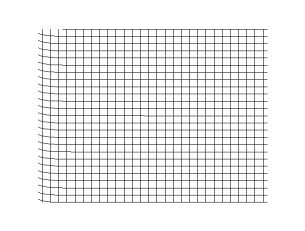 Examples:
Ribbon twirling, guitar strings, and the wave
Transverse Waves
Crest
Highest point above rest position
Trough
Lowest point below rest
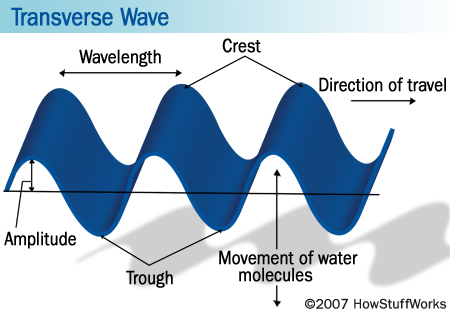 Longitudinal or Compressional Waves
Movement of the medium is in the same direction as, or the opposite direction to, the motion of the wave
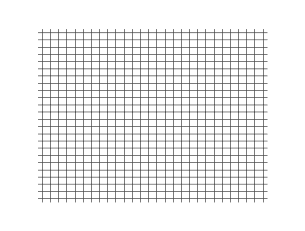 Longitudinal Waves
Compression 
An area where the particles in a medium are spaced close together
Rarefraction
An area where the particles in a medium are spread out
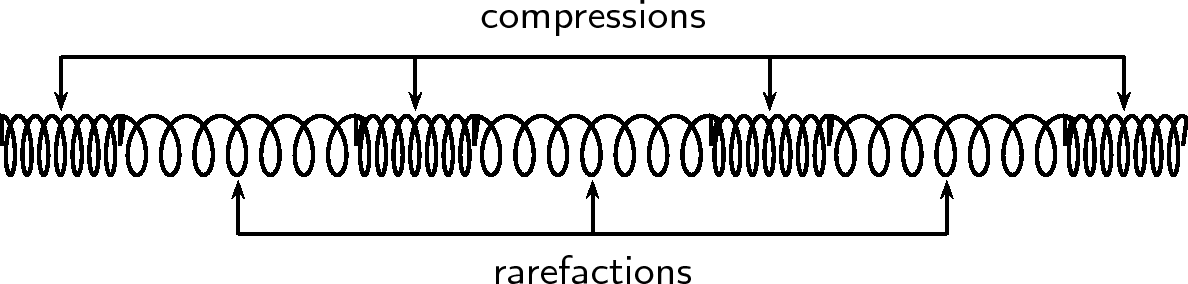 Longitudinal Waves
Also called compression waves

Examples:
Spring, primary waves (earthquakes--first waves to arrive)
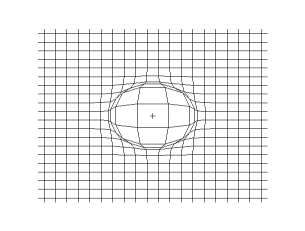 Surface Waves
Wave that travels along a surface separating two media 

Most surface waves do not transport matter from one place to another

Across the surface of the object, not through it
Surface Waves
Surface Waves
Examples: ocean waves, Love and Rayleigh waves (earthquakes--the ones that do damage)
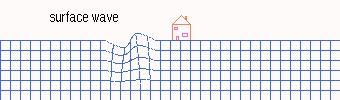 Comparing Waves
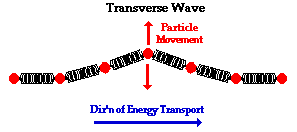 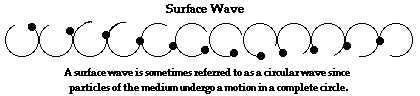 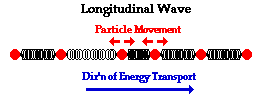 Properties of Mechanical Waves
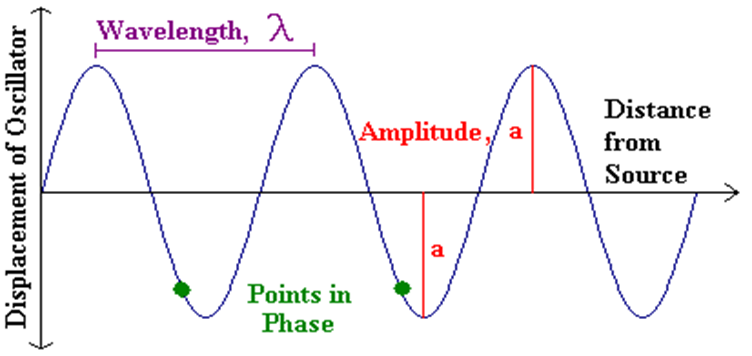 Frequency and Period
Periodic motion
	any motion that repeats at regular time

Period
the time required for one cycle

Frequency
number of complete cycles in a given time
measured in hertz (Hz)
Frequency and Period
A wave's frequency equals the frequency of the vibrating source producing the wave
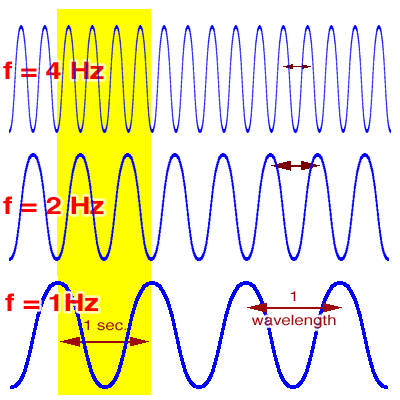 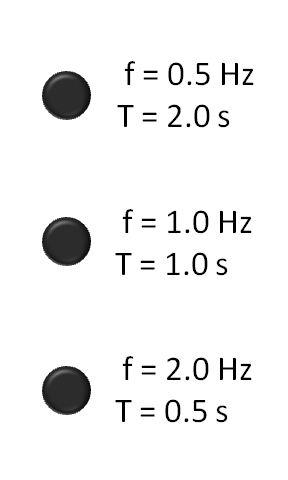 Wavelength
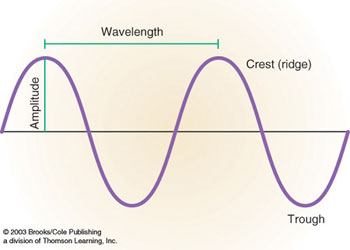 The distance between a point on one wave and the same point on the next cycle of the wave

Unit: meters!

Symbol: lambda λ

Increasing the frequency of the wave decreases its wavelength
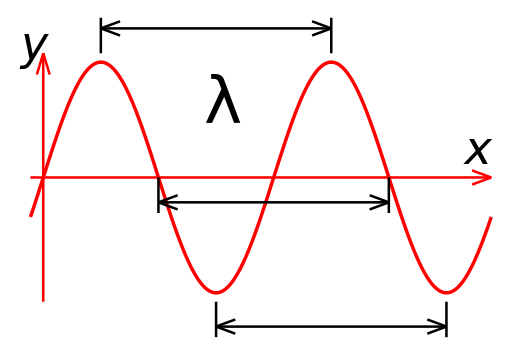 Wave Speed
Speed = Wavelength x Frequency

Units: meters per second (m/s)

Go to page 506, Math Practice, 1 and 2
Amplitude
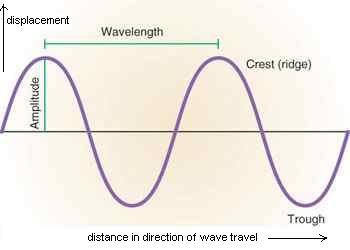 Maximum displacement of the medium from its rest position...
MORE energy --> GREATER amplitude
Behavior of Waves
Five groups 
1st period 
2nd period 
4th period

You will be group teaching---
Groups
One: Reflection
Two: Refraction
Three: Diffraction
Four: Interference
Five: Standing waves
Stuff at your disposal--
	Poster board
	Crayons, colored pencils, markers
	Books
	Worksheets
	Lab stuff

Whatever you need to teach!
YOU HAVE 20-minutes to PREPARE!
Sound Waves
Sound waves are longitudinal waves

Properties of Sound Waves
Speed
Intensity and loudness
Frequency and pitch
Speed
...of sound
	342 meters per second
					or
	761 miles per hour

Travels fastest in solids, slower in liquids, and slowest in gases

Depends on density and elasticity of medium
Speed
Intensity and Loudness
Intensity
the rate at which a wave's energy flows through a given area

Depends on wave's amplitude AND distance from the sound source

Whisper in the ear versus across the room
Intensity and Loudness
Measured in decibels (dB)





Loudness
	Physical response to the intensity of sound
	My left ear versus right ear  :(
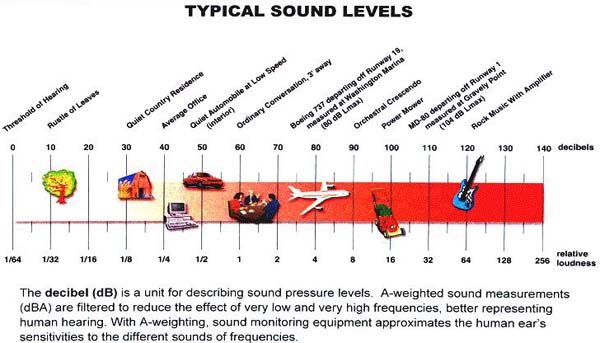 Frequency and Pitch
Pitch
	Frequency of a sound as you perceive it

Depends of wave's frequency!
High frequency = high pitch
Low frequency = low pitch

High pitch sounds usually impaired first--
Hearing Test
Ultrasound
Human hearing between 20 Hz and 20,000 Hz

Infrasound--sound produced at frequencies lower than most people can hear

Ultrasound--sound produced at frequencies higher than most people can hear
	SONAR and ultrasound imaging
SONAR
SOund Navigation And Ranging

Uses sound propagation for navigation
	Used widely during WWI and WWII

Echos!

Some animals are evolved with this ability!
SONAR
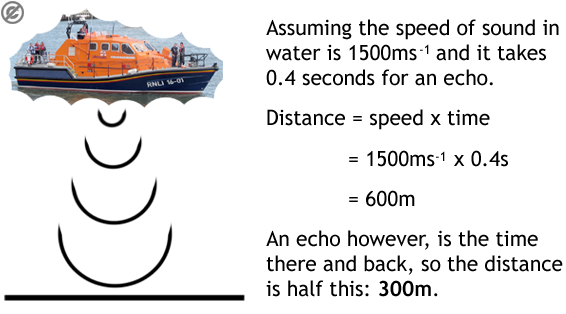 Ocean floor video
Ultrasound Imaging